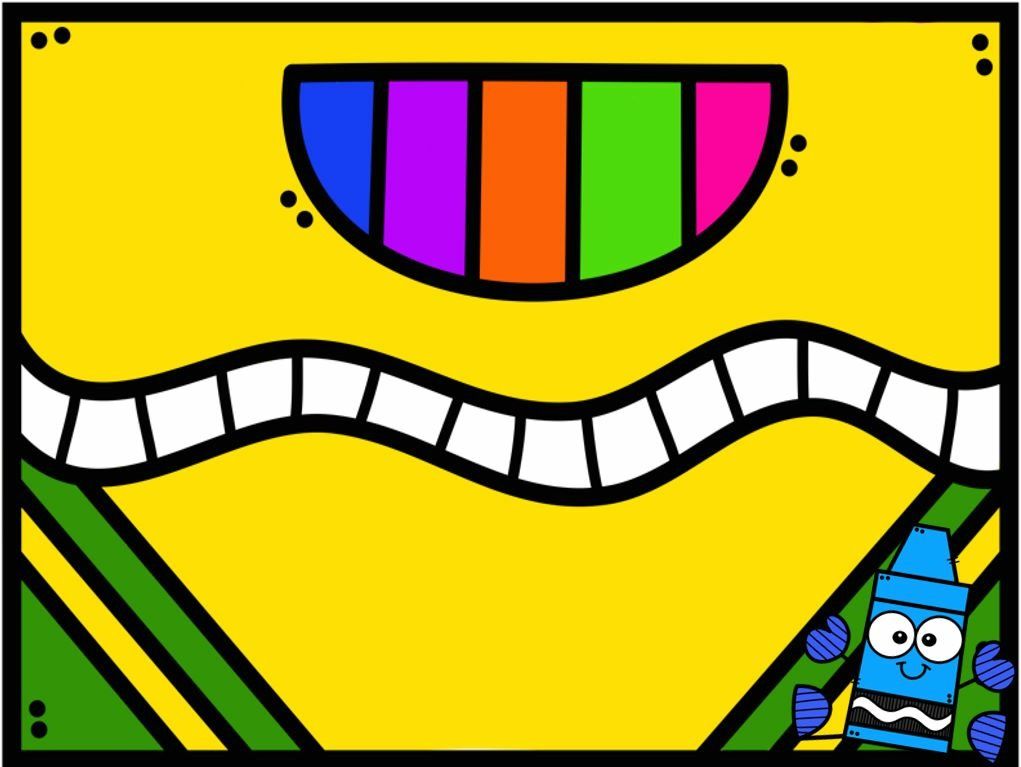 DIARIO DE ALUMNA PRACTICANTE
Diario de la alumna
Jardín de niños María L. Pérez de Arreola
1º y 2º “B”
DANIELA GONZALEZ ESCBOBEDO
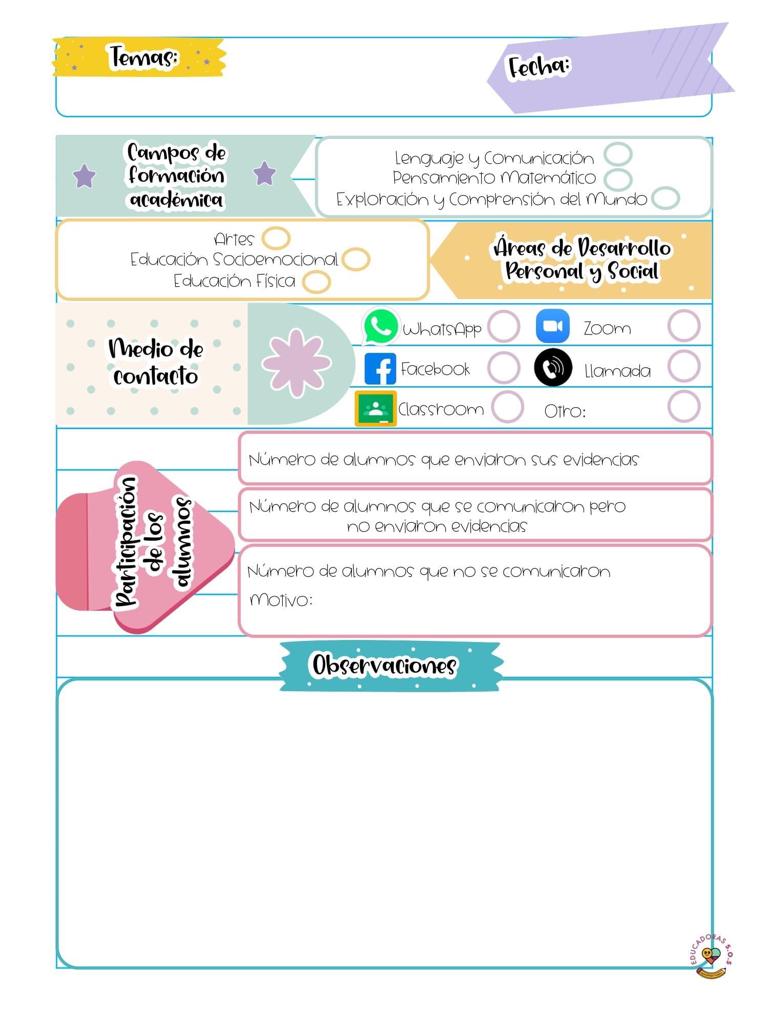 12 de mayo 2021
Google Meet
25
10
7
Durante la actividad virtual se contaron varias historias por los alumnos acerca de juguetes al finalizar se les pidió que eligieran la historia que mas les había gustado.
Evidencia 12 de mayo 2021 primera conexión de 9:30 a 10 grupo de segundo
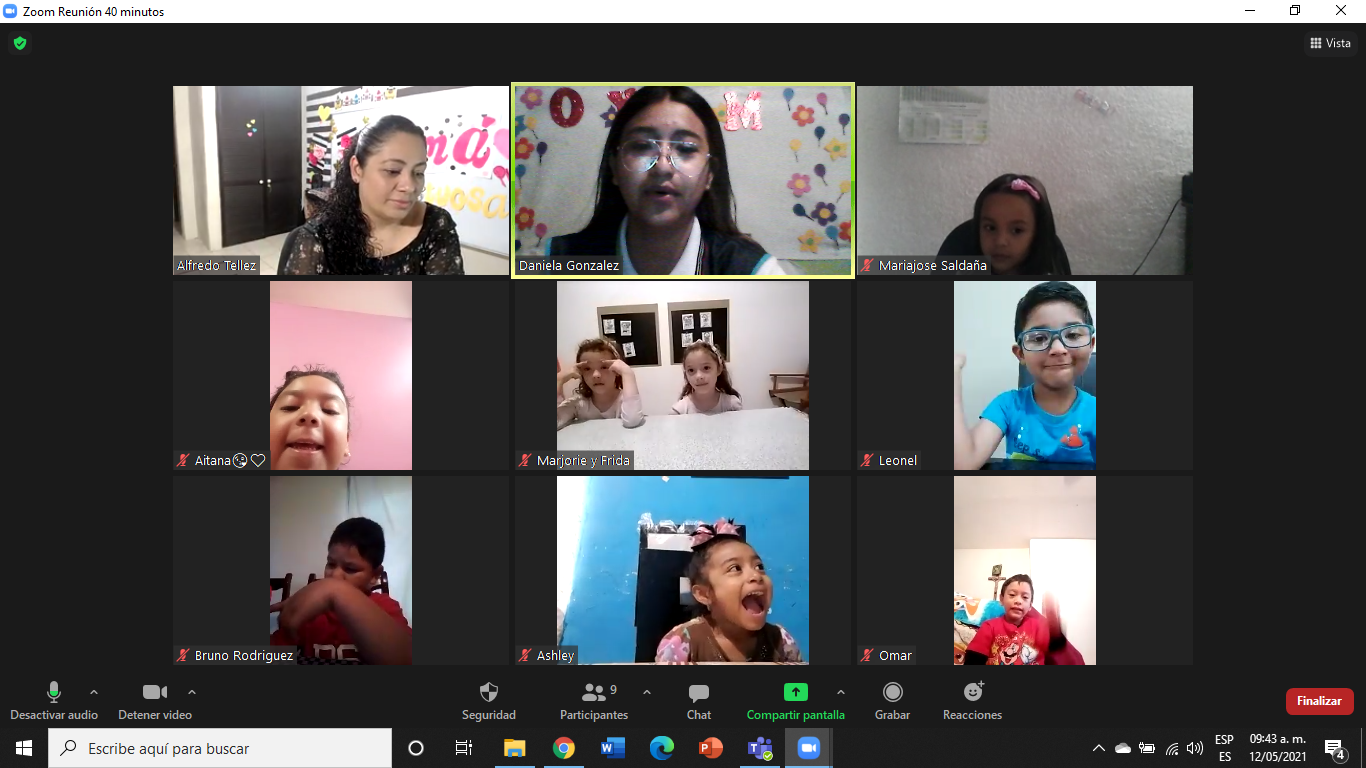 Evidencia 12 de mayo 2021 primera conexión de 10:05 a 10:35 grupo de primero
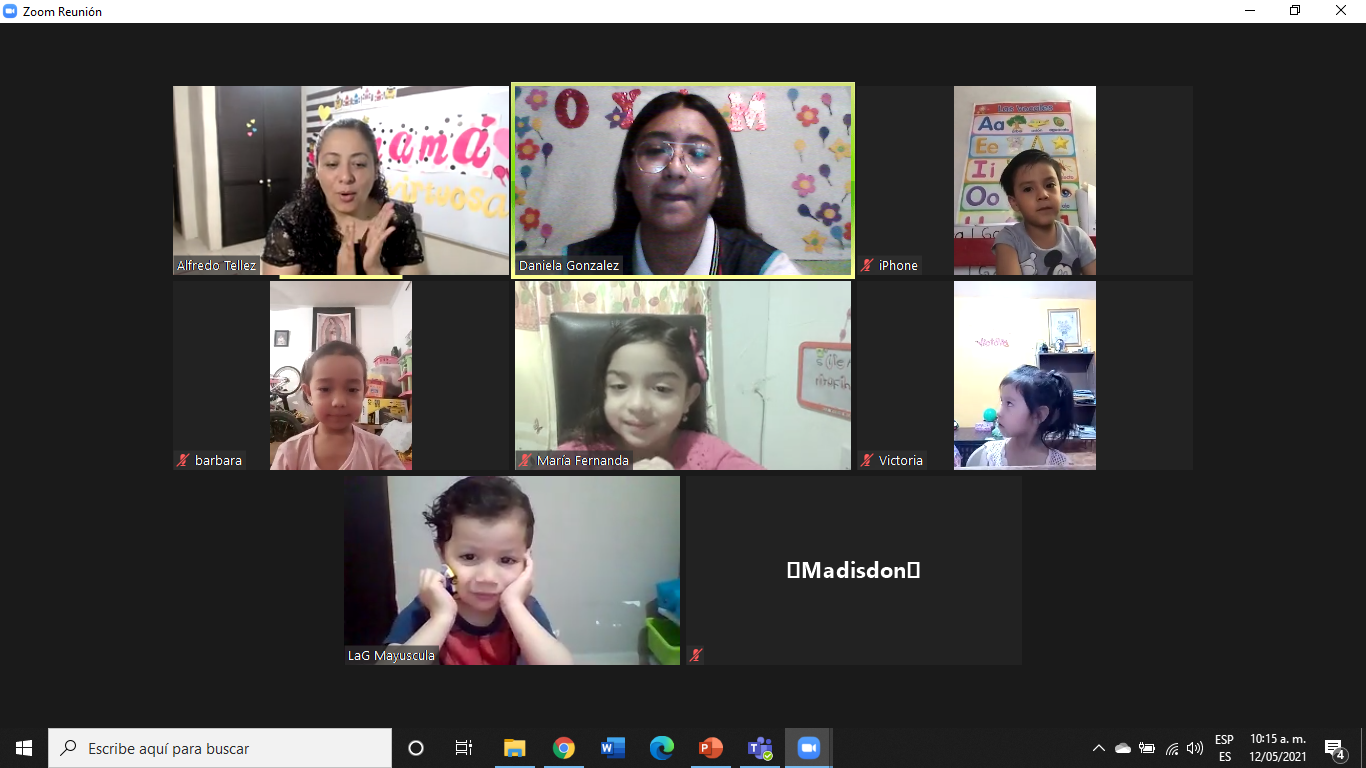